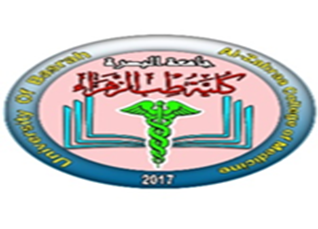 University of Basrah                                                                    Ministry of Higher education Al-Zahraa Medical College                                                                       and Scientific Research
Block: Metabolic block
Lecture: 
Lecturer: 

Block staff:
Dr.Ahmed jaafer (block leader)                                     Dr.Ahmed qasim                             Dr. Majid hameed 
Dr. Daihgum imad                          Dr.Ahmed ibraheem                  Dr. Mohammed mehdi                  Dr .Ammar mohammed
 
               Davidson's Principles and Practice of Medicine
                   HARRISON’S PRINCIPLES OF INTERNAL MEDICINE
                   WILLIAMS textbook of ENDOCRINOLOGY
                   PEDIATRIC PRACTICE Endocrinology
                   Oxford Handbook of Endocrinology and Diabetes
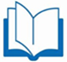 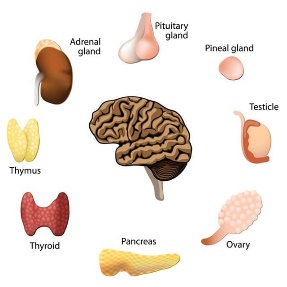 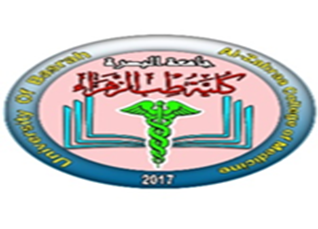